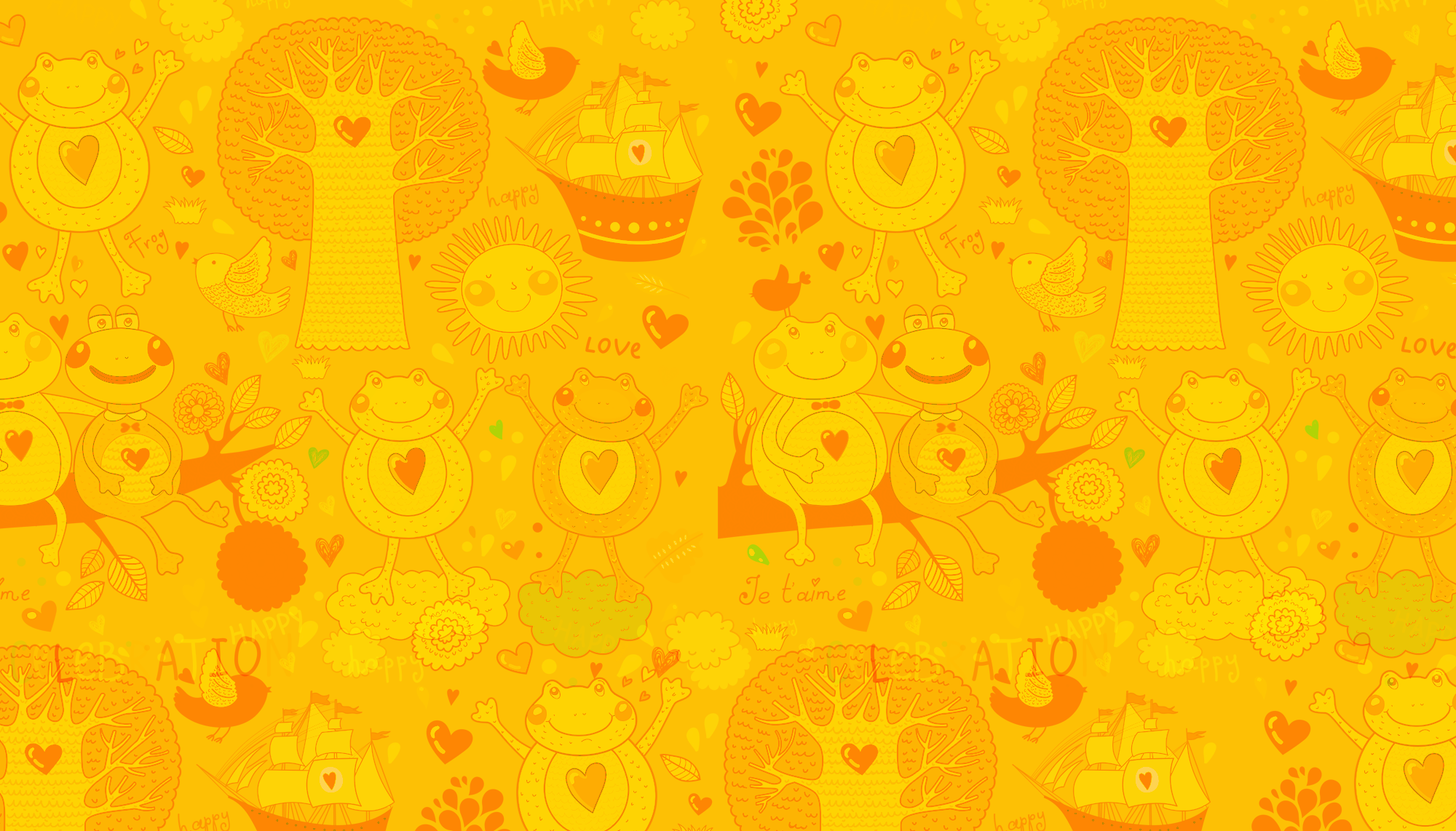 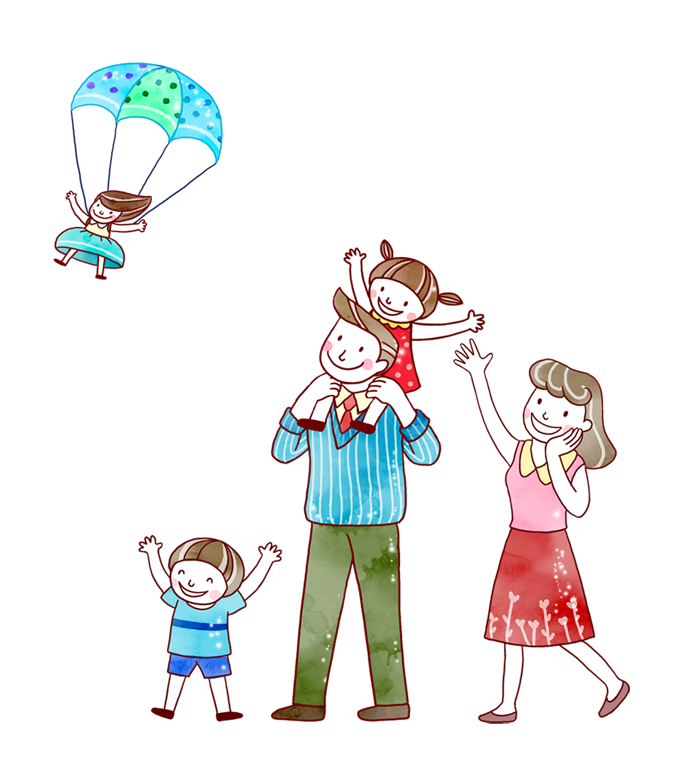 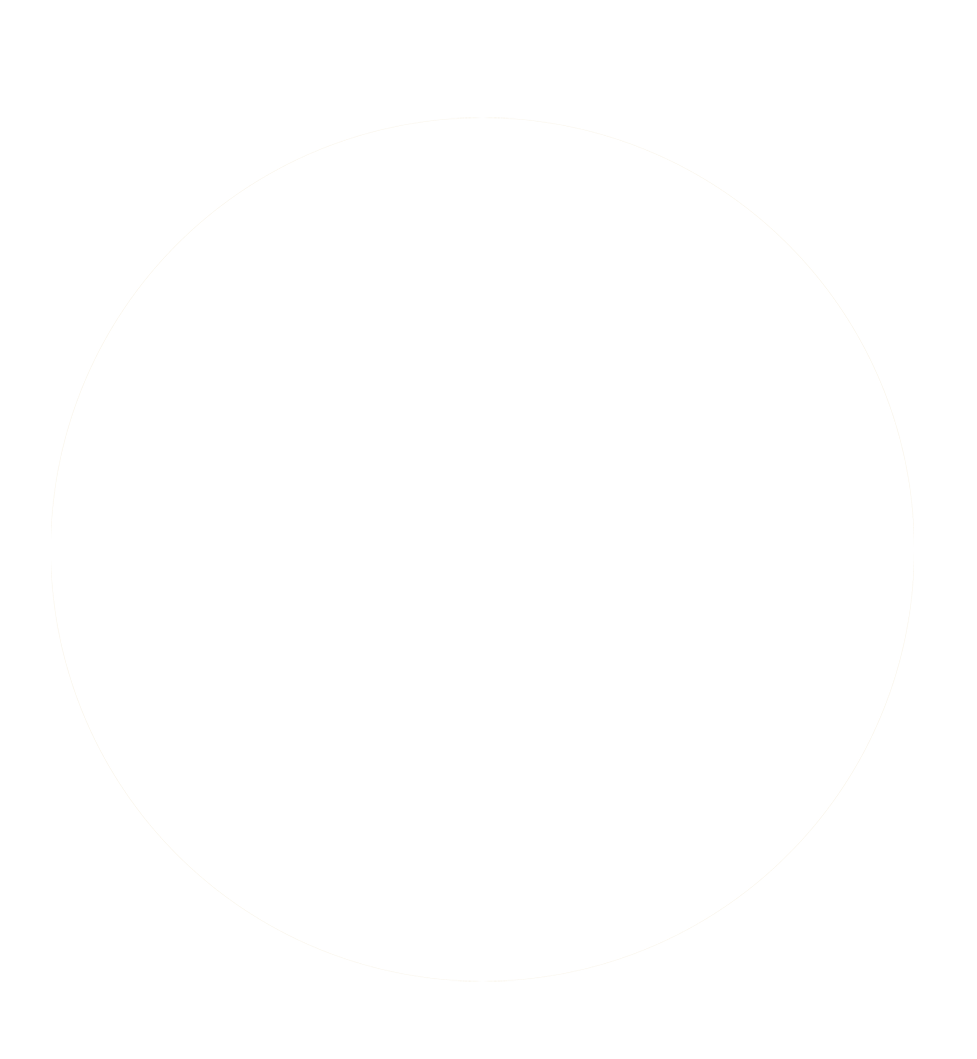 CHÀO MỪNG CÁC EM HỌC SINH LỚP 1 ĐẾN VỚI TIẾT
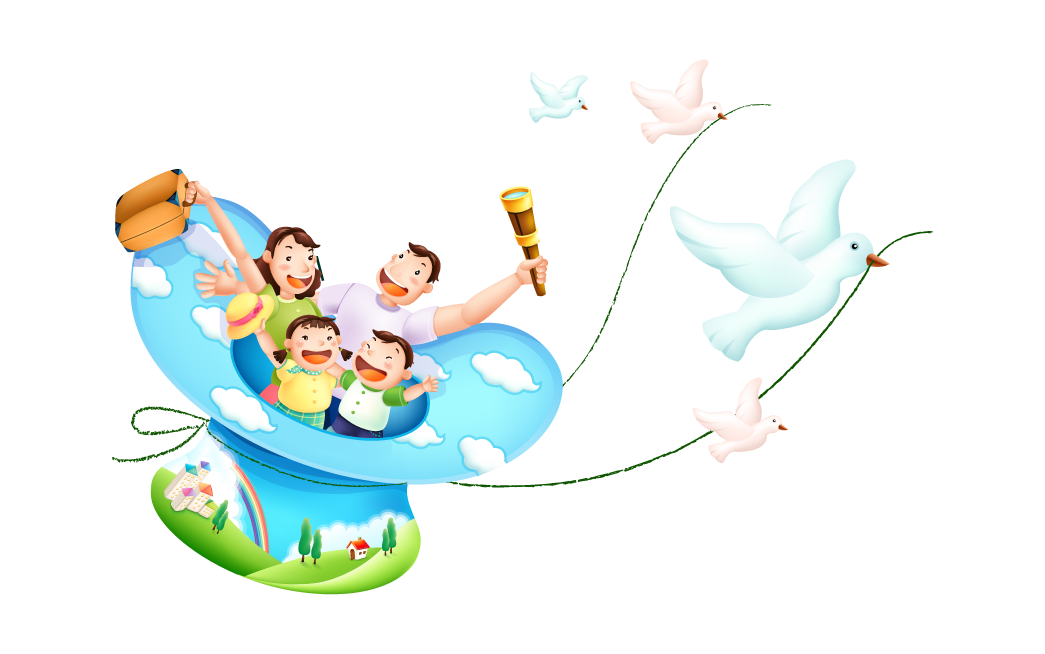 Toán lớp 1
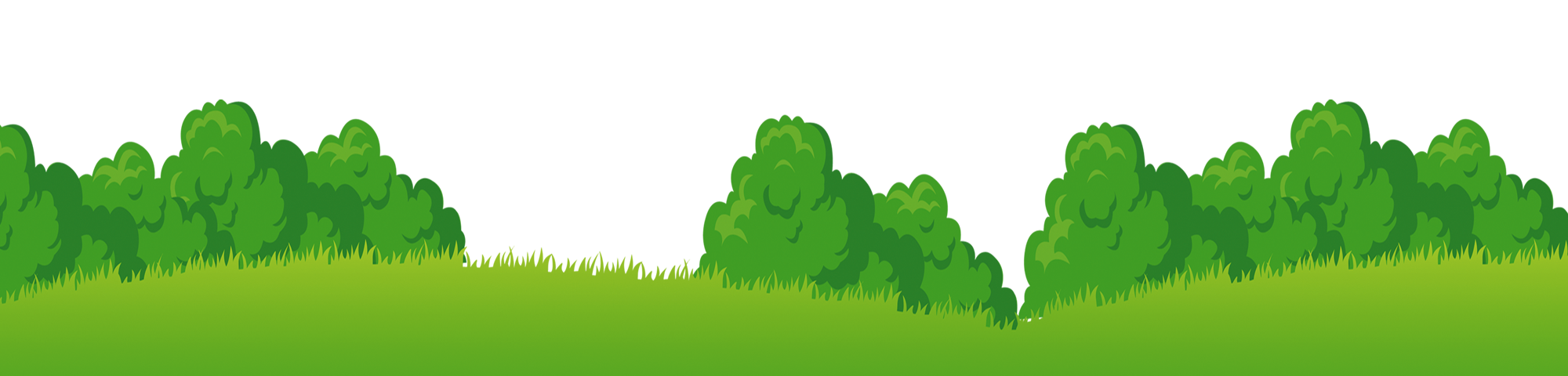 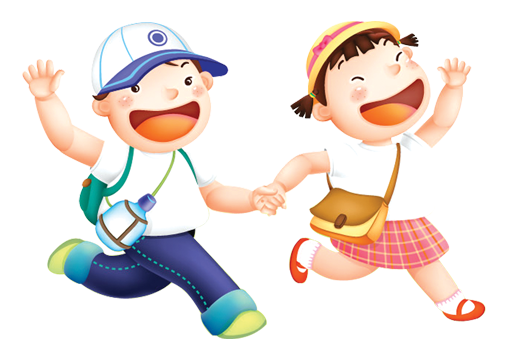 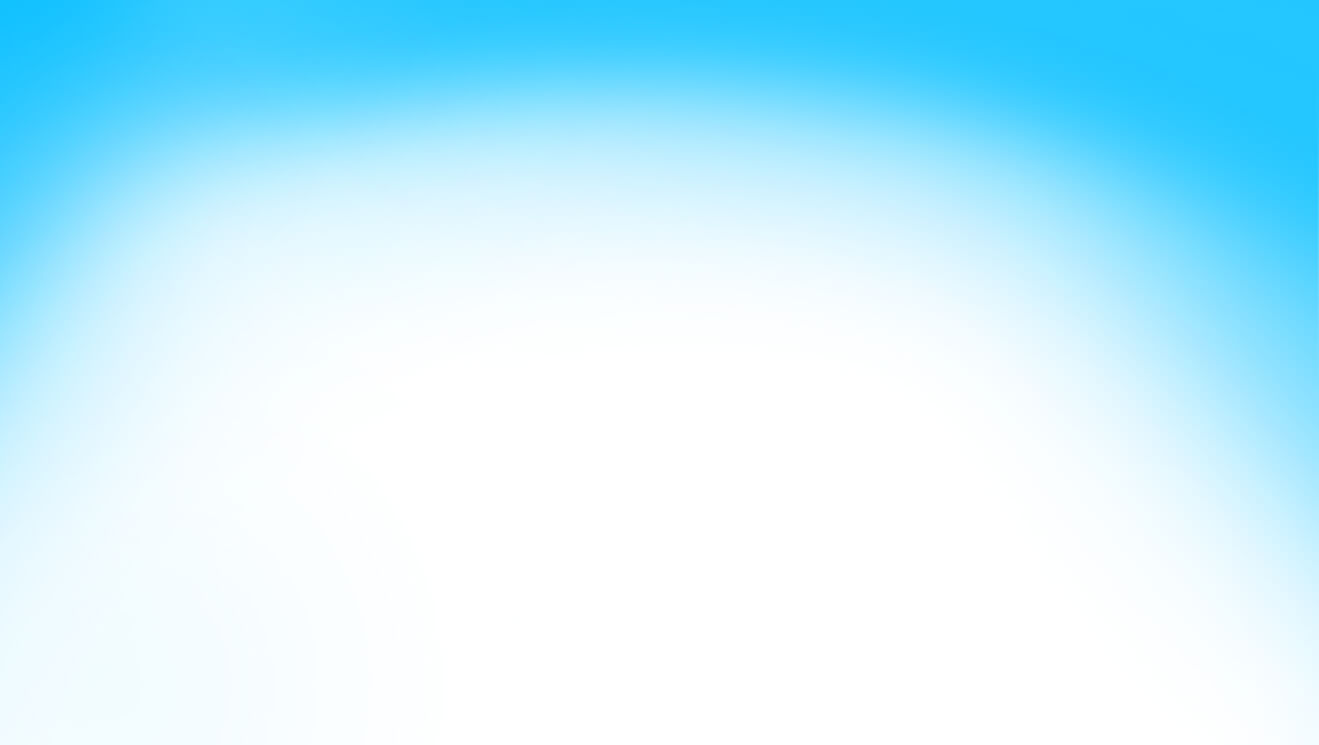 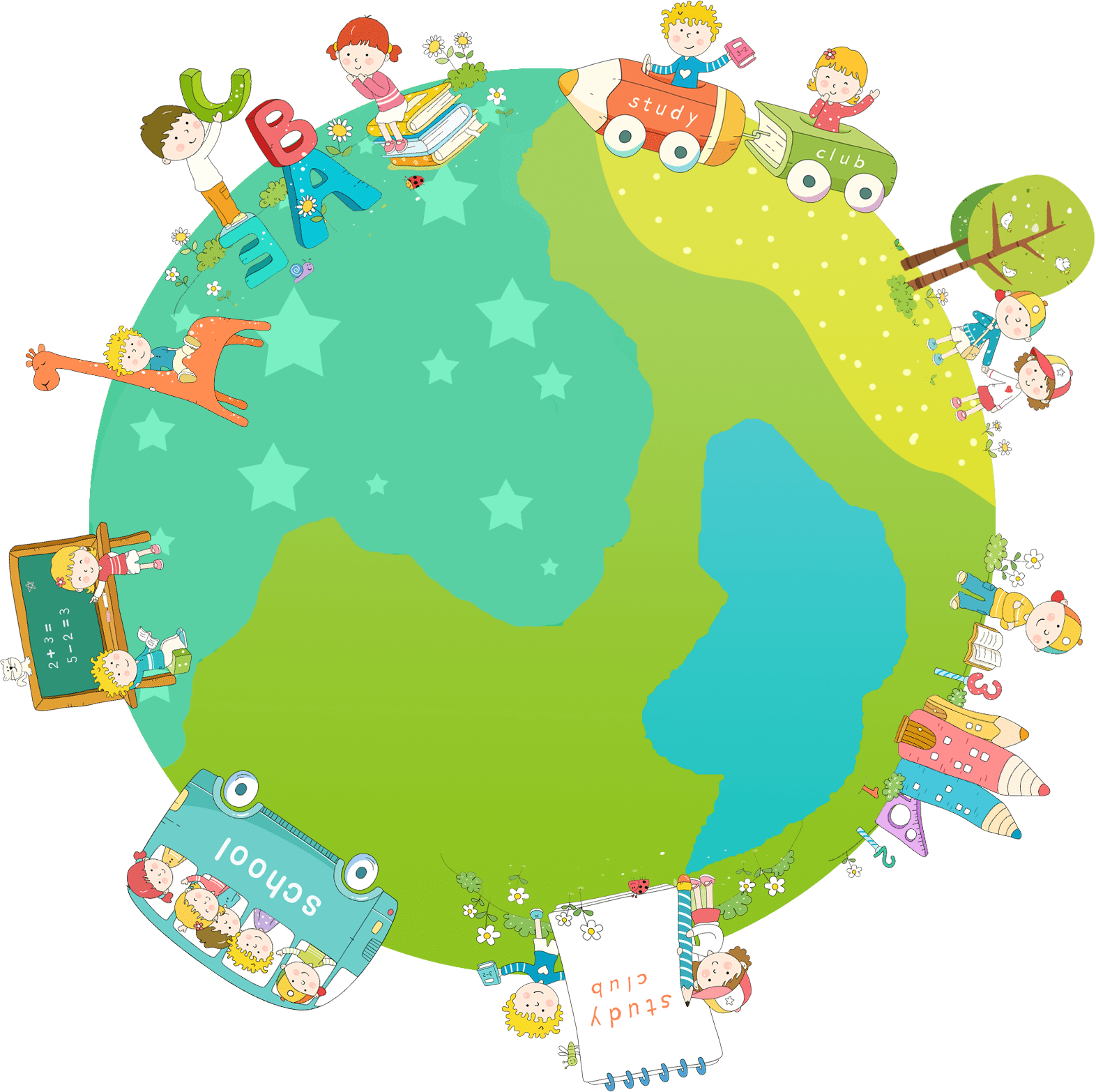 Trường Tiểu học Thạch Bàn A
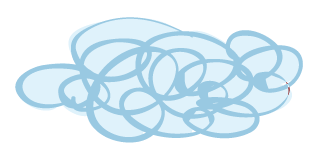 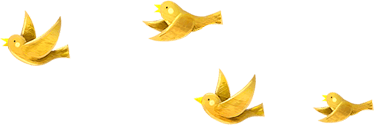 CHÀO MỪNG CÁC CON ĐẾN VỚI TIẾT HỌC ONLINE
Môn : Toán
CÁC  SỐ ĐẾN 10
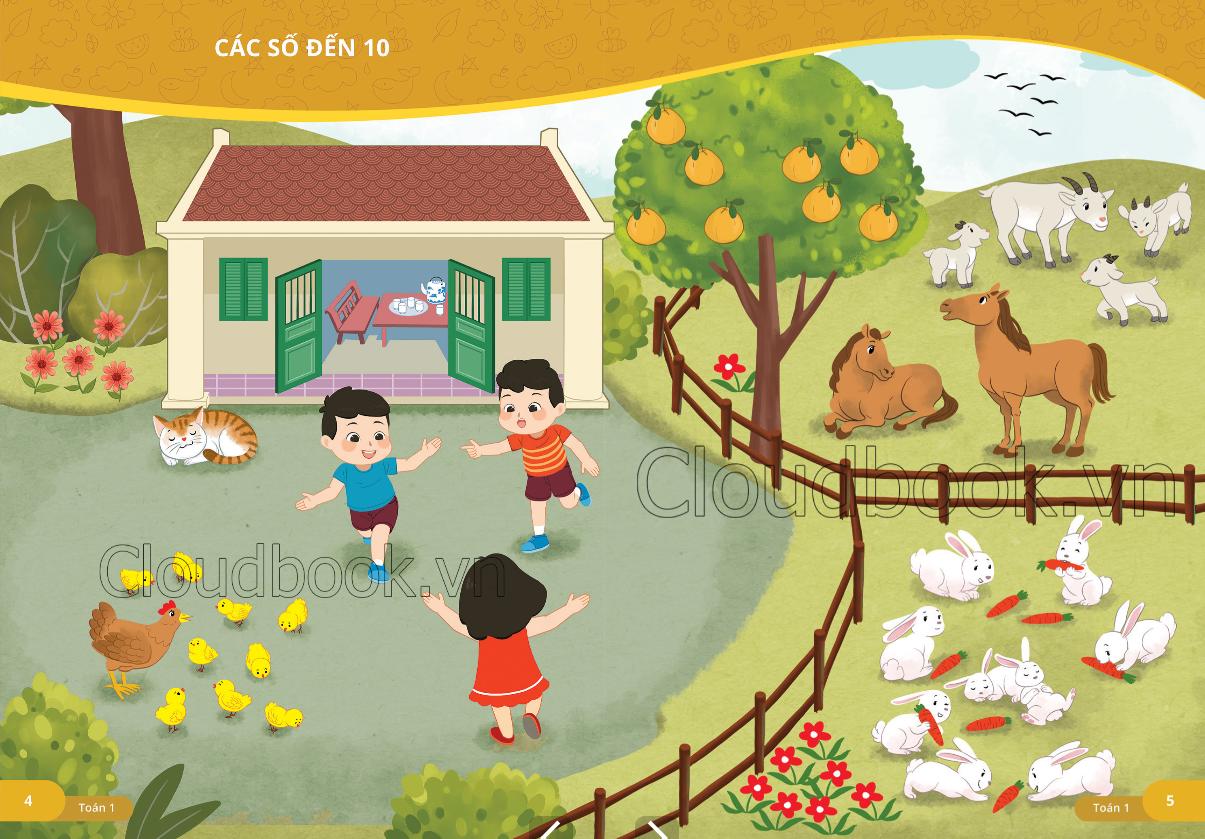 TRÊN – DƯỚI , PHẢI – TRÁI,  TRƯỚC – SAU, Ở GIỮA
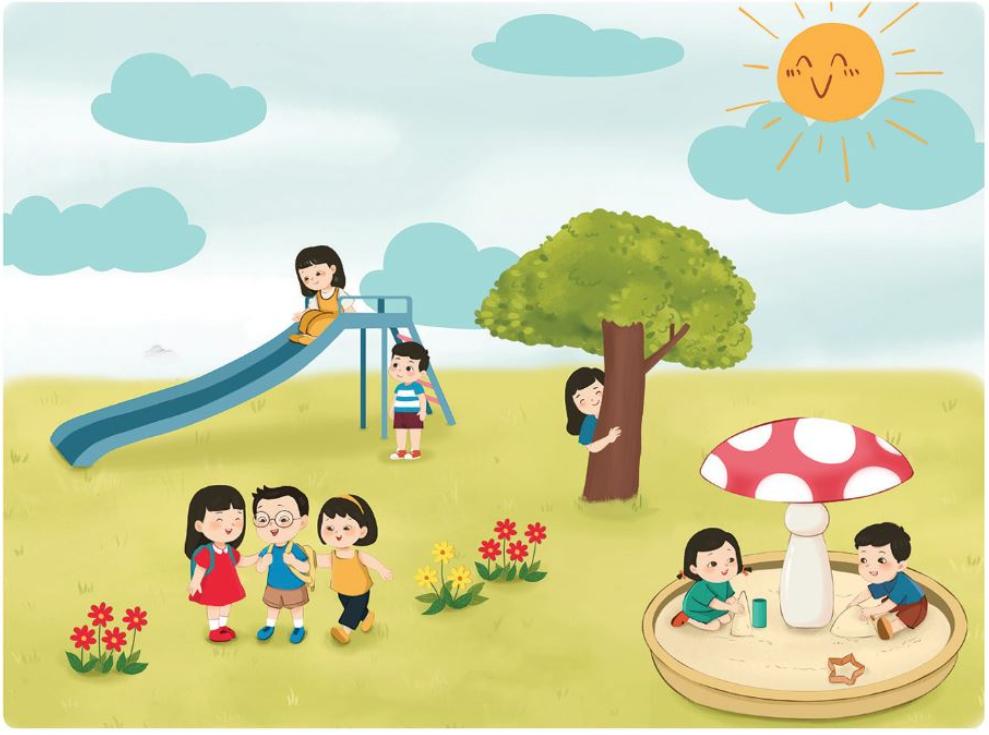 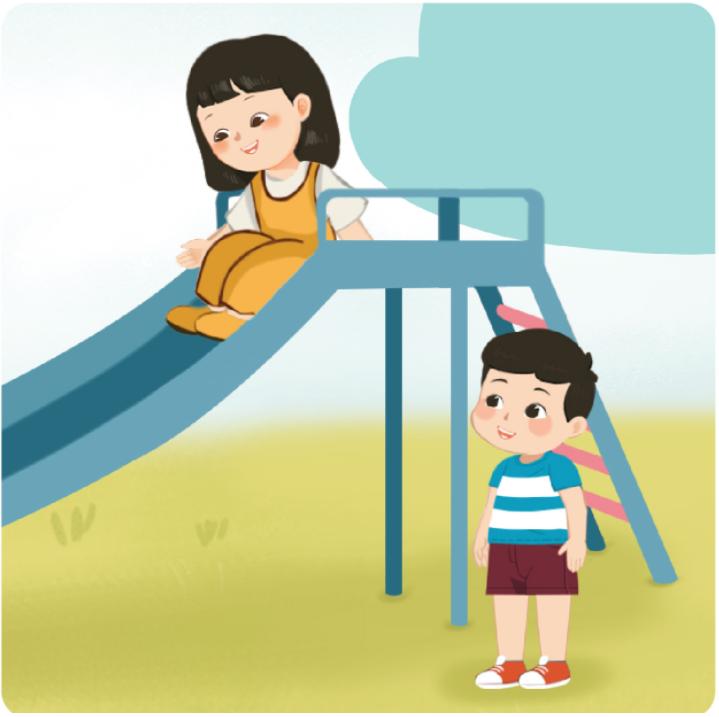 Trên
Dưới
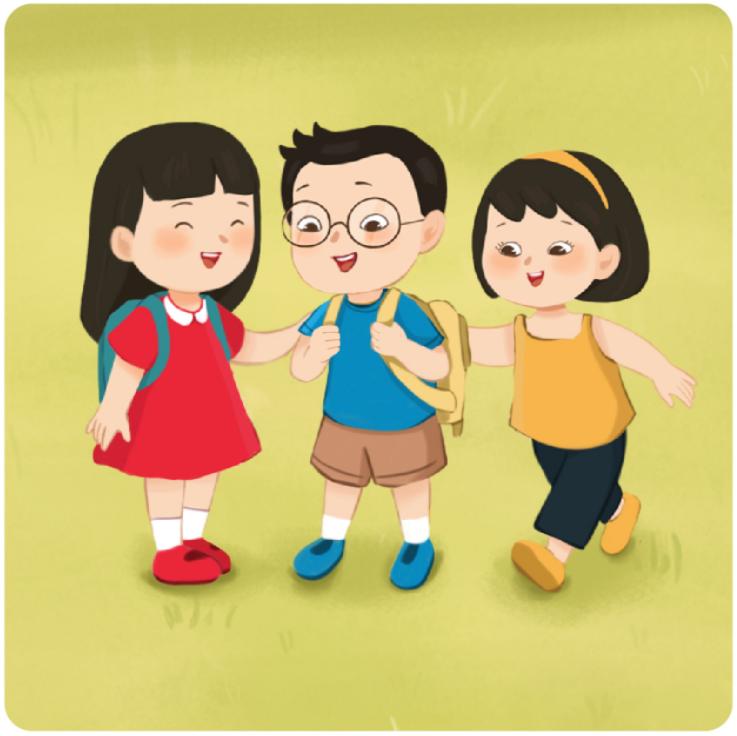 Phải
Trái
Ở giữa
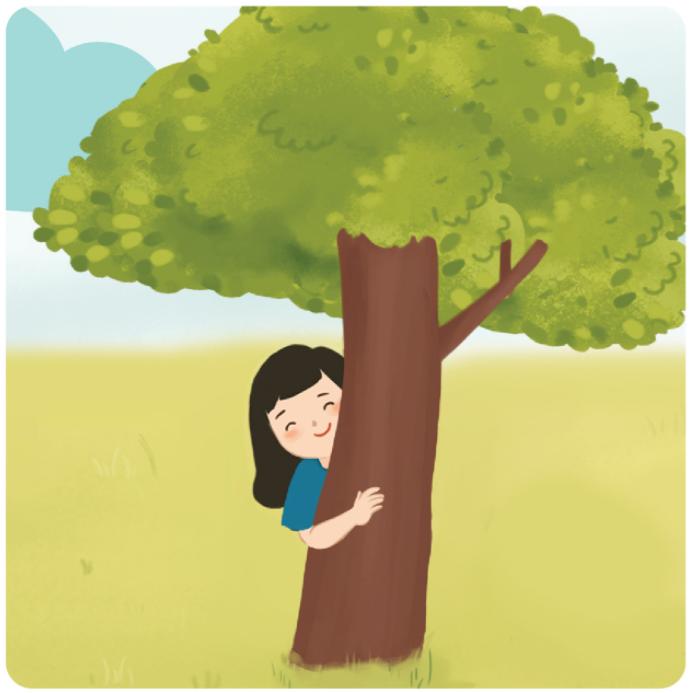 Sau
Trước
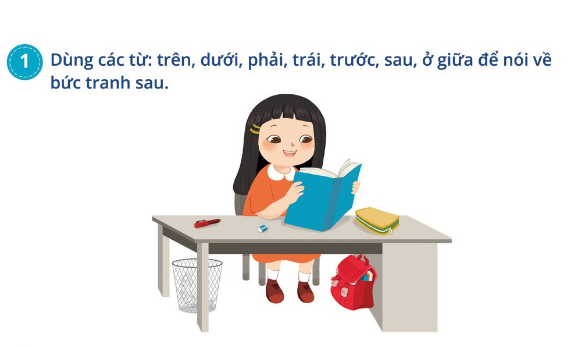 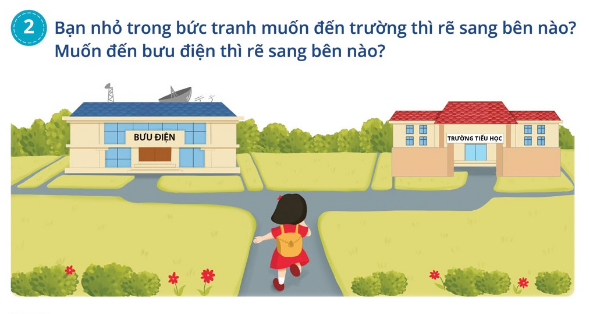 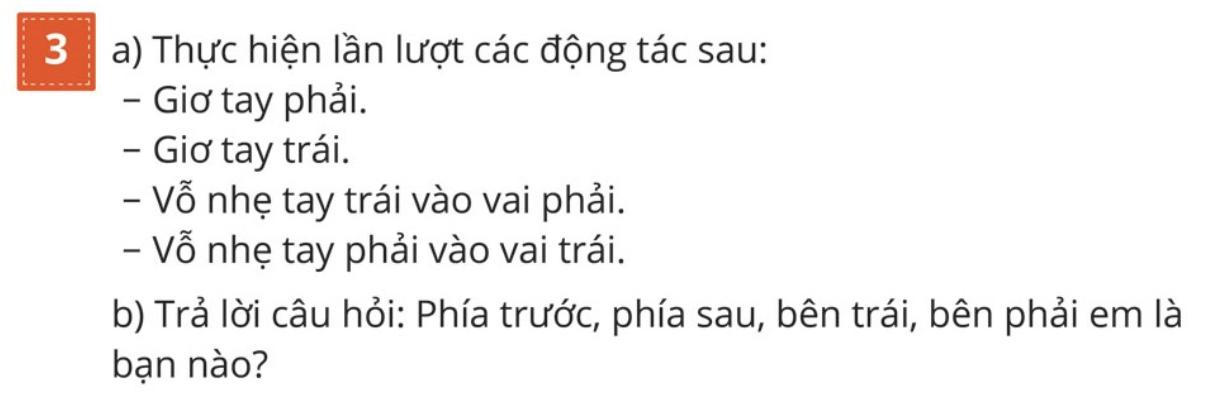 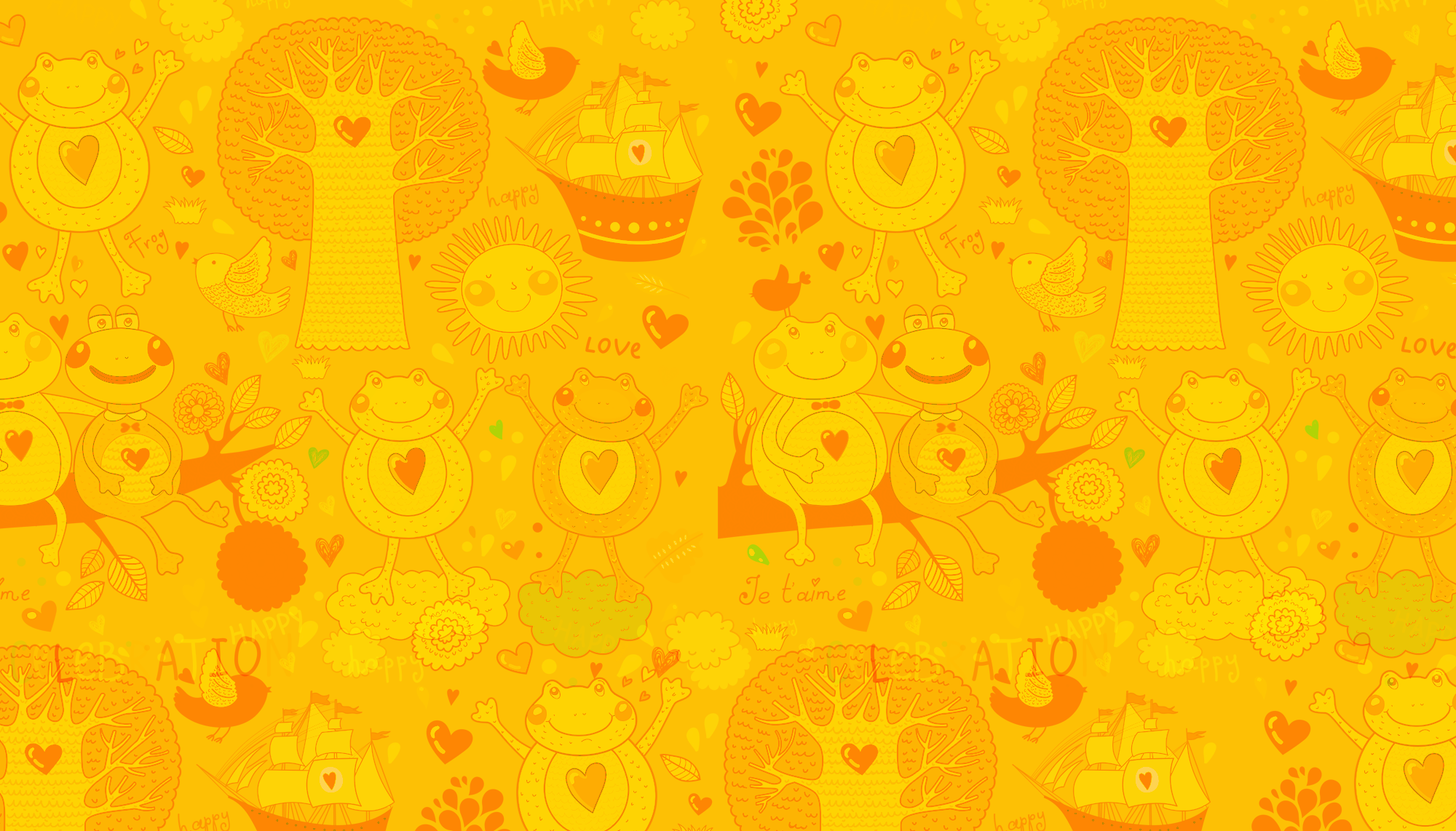 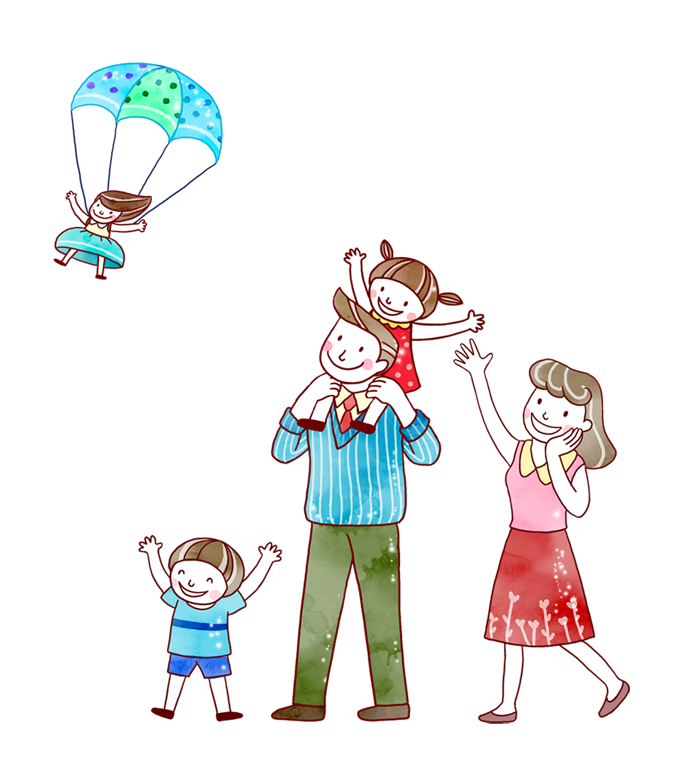 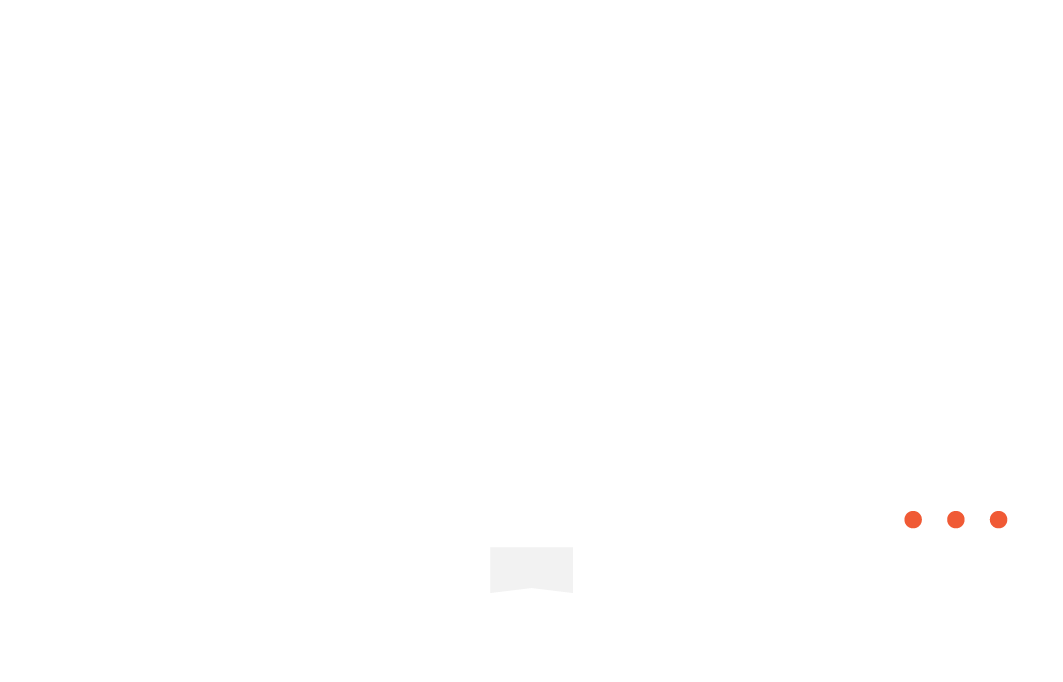 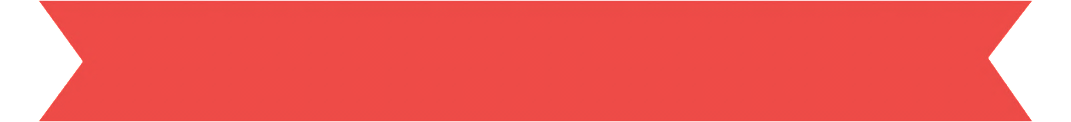 Củng cố - Dặn dò
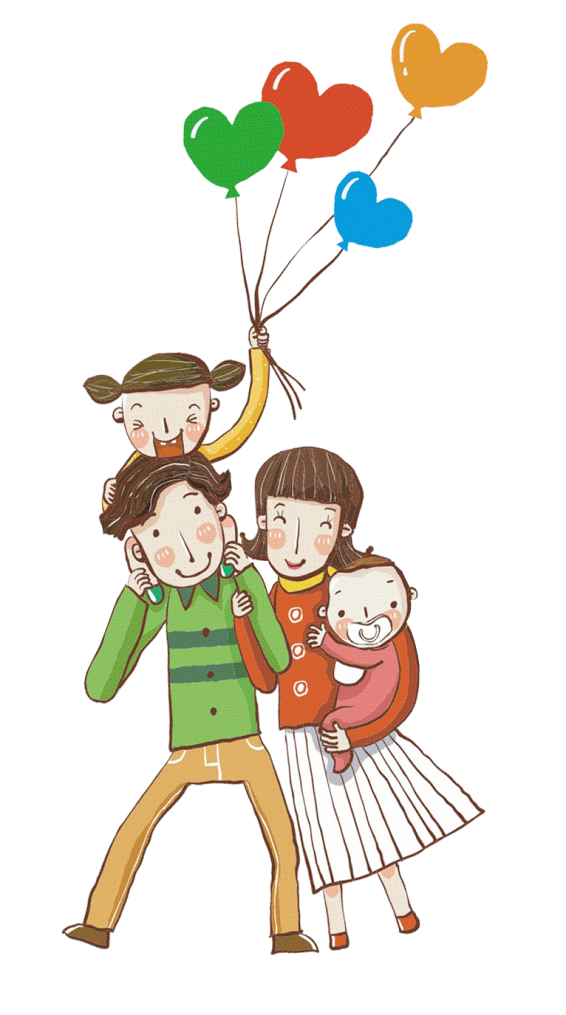 - Nhận xét tiết học
Chuẩn bị bài sau:
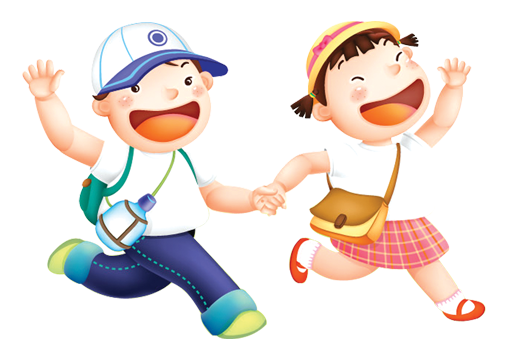 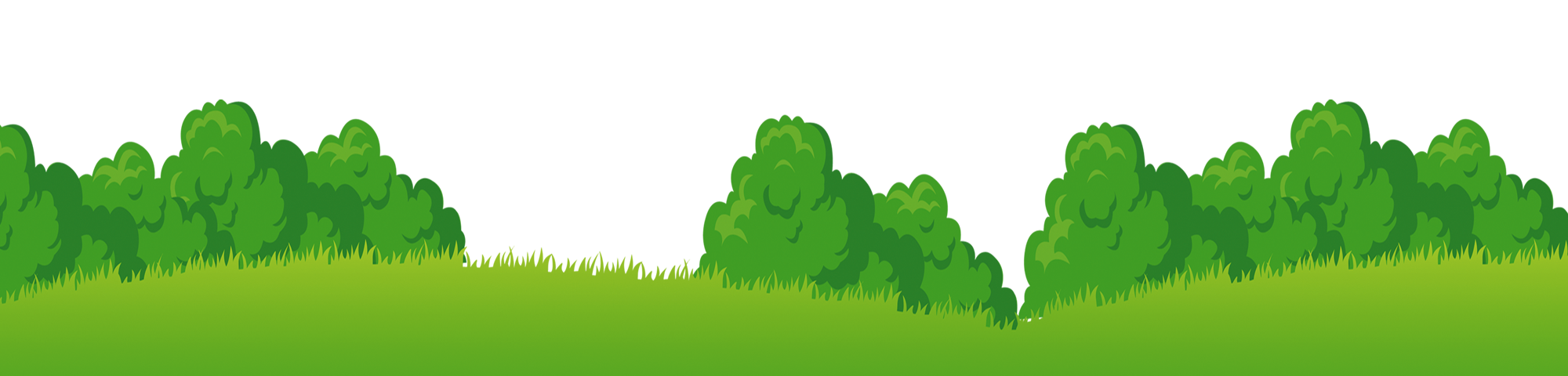